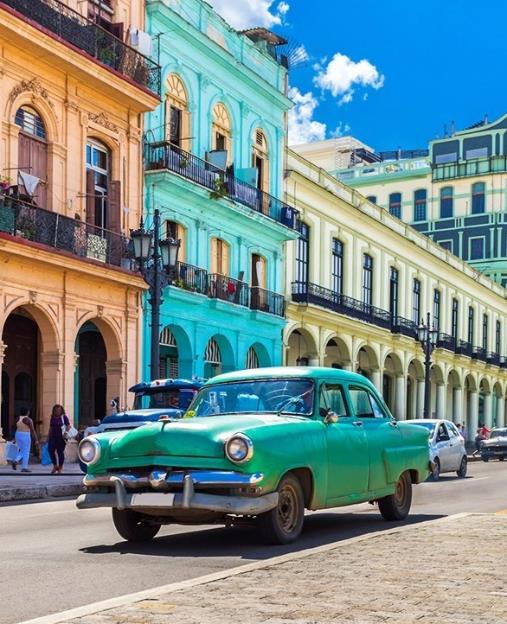 VIAJE A CUBA
21/08/2019 – 07/09/2019
PINTA LA BANDERA CUBANA
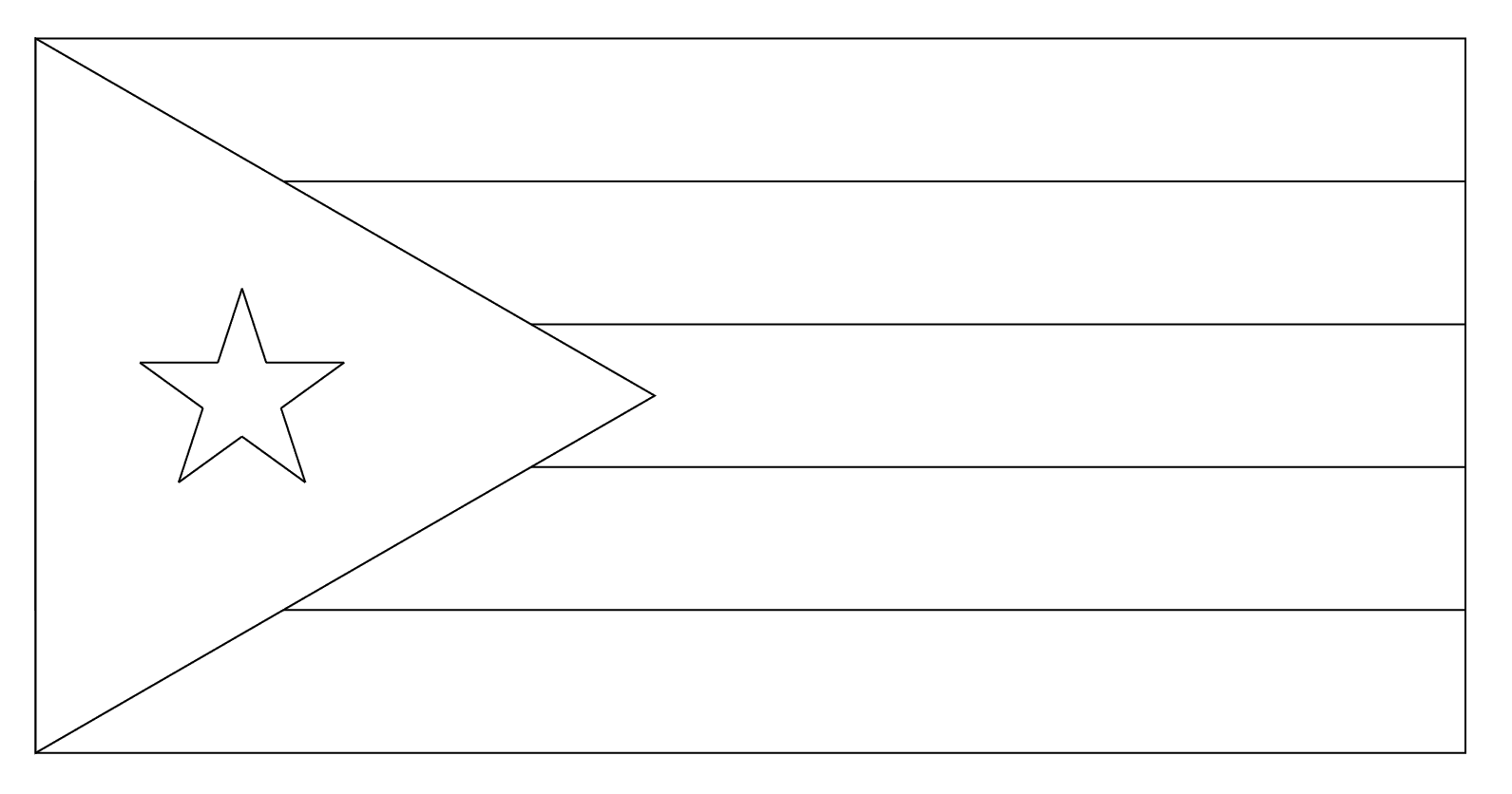 El vuelo
¿En qué compañía aérea volamos?
A  _  R    _  R  _  N  _  E
¿Cuánto ha durado el vuelo hasta París?
_ _ Horas	_ _ Minutos
¿Cuánto ha durado el vuelo hasta La Habana?
_ _ Horas	_ _ Minutos
El vuelo
¿Qué hemos comido en el avión?

Dibuja 3 platos
El vuelo
¿Qué podíamos ver en la TV del avión?
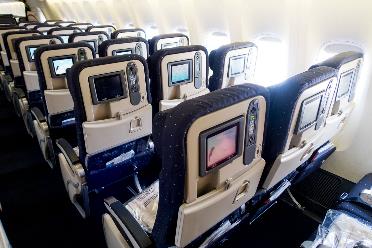 La Habana
¿Qué hemos visitado?
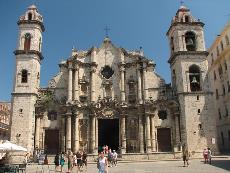 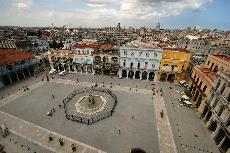 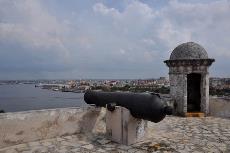 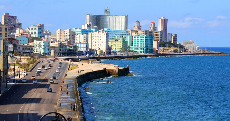 La Habana
¿Qué hemos visitado?
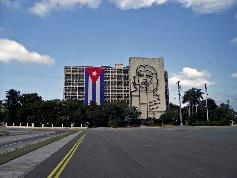 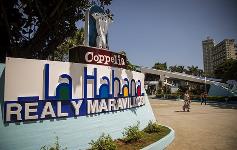 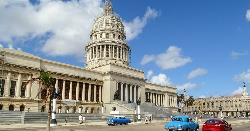 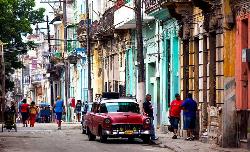 Trinidad
Dibuja una de las casas que más te haya gustado
Trinidad
¿Qué hemos visitado?
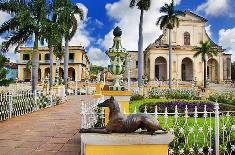 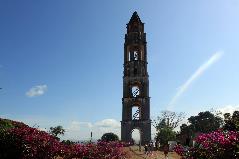 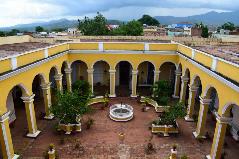 Viñales
¿Qué hemos visitado?
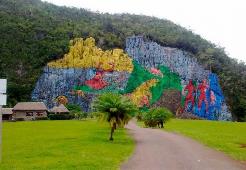 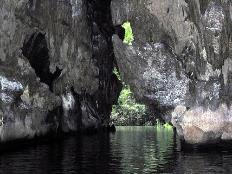 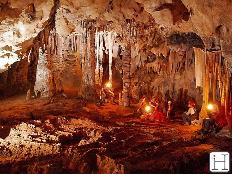 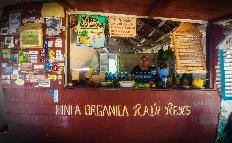 Playas
¿Cómo se llaman las que hemos visitado?
¿Hemos visto animales acuáticos?
Dibuja alguno
Alimentación
¿Cómo se llama la Coca Cola de aquí?
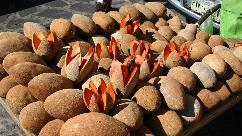 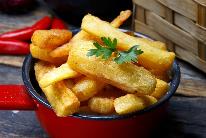 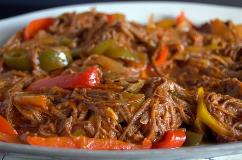 Alimentación
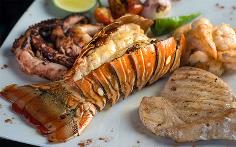 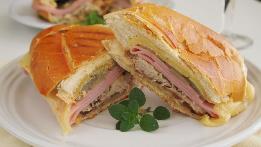 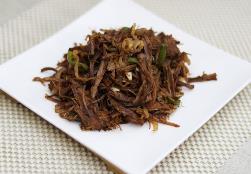 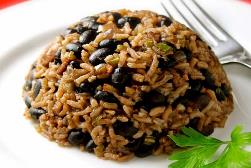 Transportes
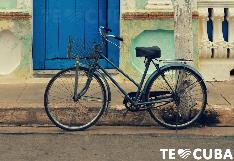 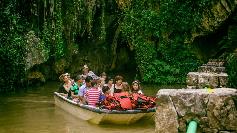 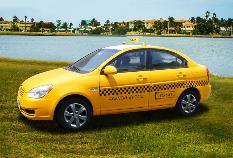 Transportes
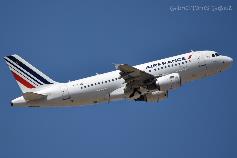 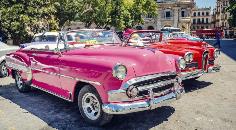 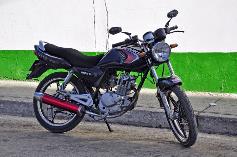 Expresiones cubanas
¿Qué significa “Asere, qué bolá”?
¿Qué significa “ambia”?
¿Qué es un “chamaco”?
Escribe tres nombres de personas 
que hayas conocido
Puntuaciones
Nuevas comidas probadas
Lugares acertados en La Habana
Lugares acertados en resto del país